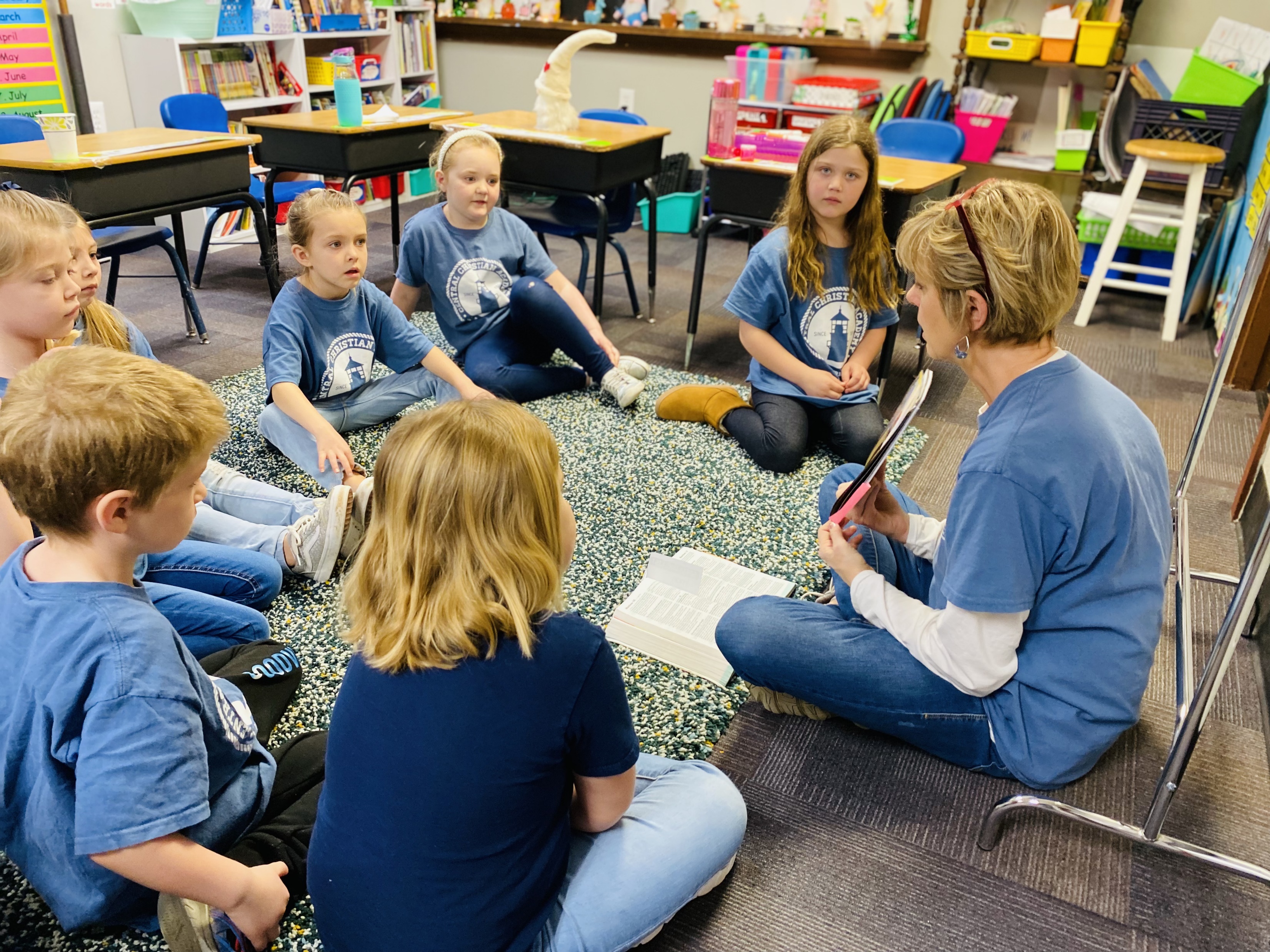 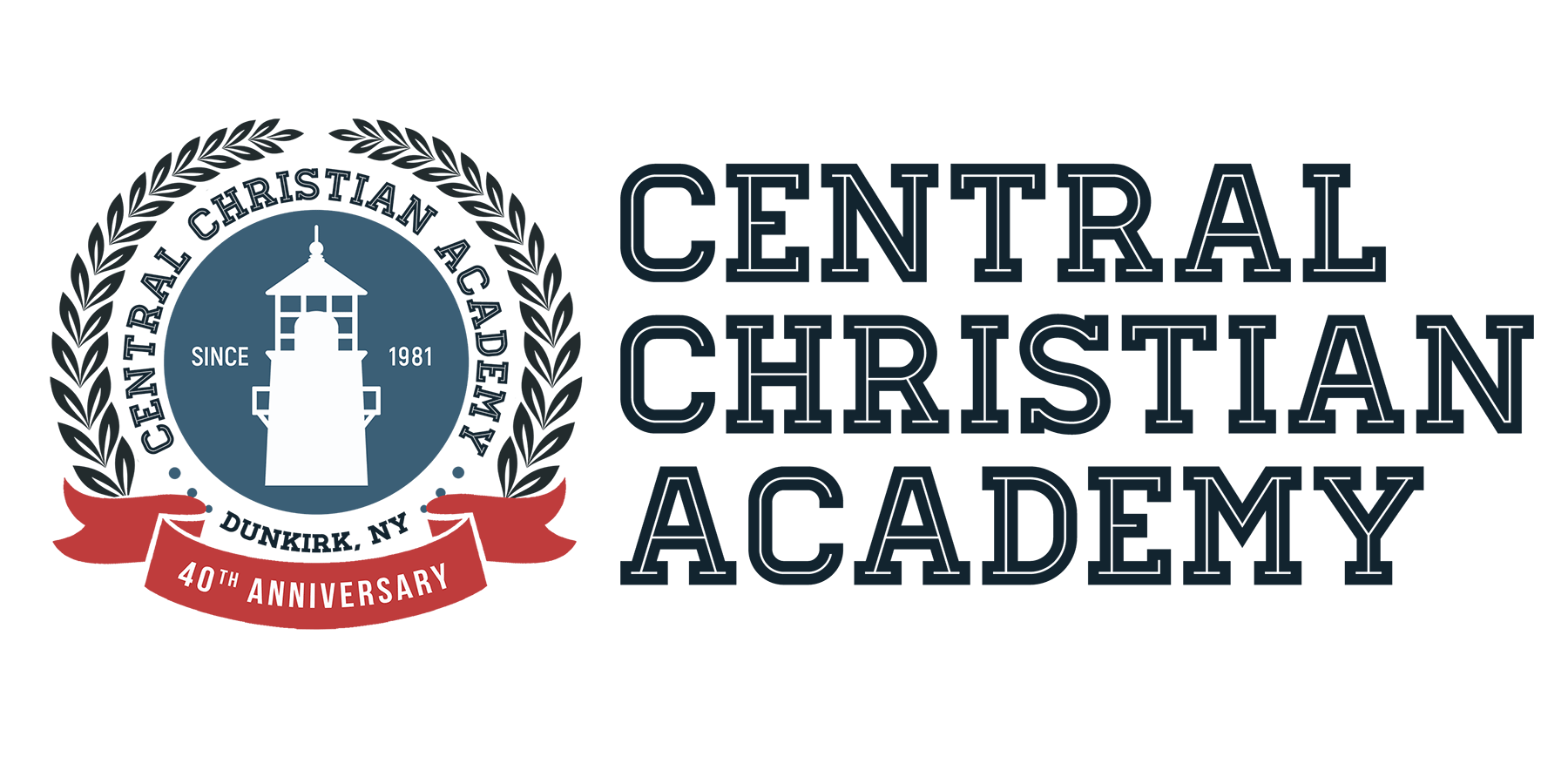 CCA Partners with Parents
to provide a quality, biblically-based education assisting in the student’s academic, social, physical, and spiritual development.
www.dunkirkcca.org					716-366-6634